Integration Technology and Tools for IoT Environment
CSI 421-Internet Of Things
Universitas Esa Unggul
Integration Technology and Tools for IoT Environment 

Semua Bahan mengacu kepada buku : The Internet of Things: Enabling Technologies, Platforms, and Use Cases [Pethuru Raj, Anupama C. Raman]
The technologically inspired capability of instrumenting and intercon- necting computationally powerful as well as resource-constrained devices (physical, mechanical, electrical, and electronics) with one another in the vicinity as well as with cloud-hosted software applications and data sources over any network is to enable the devices to exhibit a kind of shrewdness in their operations and outputs.
integration scenarios: 
1. Sensor and actuator networks2. Device-to-device (D2D) integration3. Cloud-to-cloud (C2C) integration4. Device and sensor-to-cloud (D2C) integration
IoT Communication Protocol Requirements
One definition of IoT is connecting devices to the Internet that were not previously connected. 
A factory owner may connect high-powered lights. A triathlete may connect a battery-powered heart-rate monitor. 
A home or building automation provider may connect a wireless sensor with no line power source. 
But the important thing here is that in all the above cases the thing must communicate through the Internet to be considered an IoT node.
The IoT Devices Networking Requirements
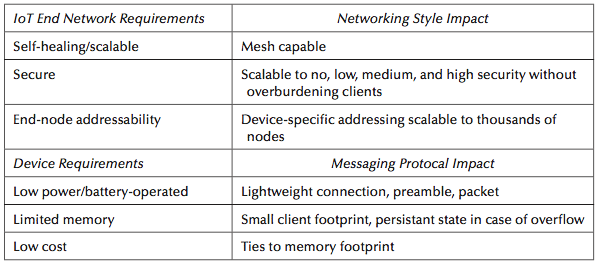 enterprise transformation happens through the following ve tasks: 
◾  Infrastructureoptimization 
◾  Processexcellence 
◾  Architectureassimilation 
◾  Technology adaption and adoption 
◾  Leveraging data (internal as well as external) for deriving insights
The IoT reference architecture.
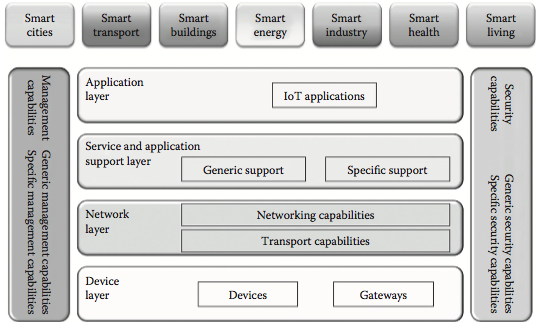 (From ITU Telecommunication Standardization Sector, http://www.itu.int/en/ITU-T/Pages/default.aspx.)
Sensor and Actuator Networks
Sensing is tending to be ubiquitous. 
Sensors are being touted as the eyes and ears of next-generation software applications. 
A number of technologies especially miniaturization, networking, com- munication, and so on are contributing immensely to the unprecedented success of the sensing paradigm. 
Sensors are becoming exceptionally tiny to be easily disposable, disappearing, and yet elegantly deft.
Networks of networks of sensors and actuators
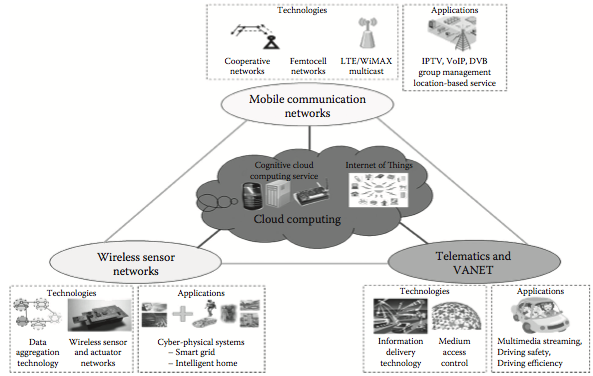 Sensor-to-Cloud Integration
Sensor and actuator data need to be taken to nearby or faraway clouds for storage and analyt- ics. ere are multiple cloud options ranging from o -premise, on-premise, and to edge clouds. 
Public clouds are typically for historical, comprehensive, and batch processing whereas interac- tive, stream, and real-time processing in a secure fashion are better accomplished by edge or fog clouds wherein proximate or local processing gets done comfortably.
The passaging architecture for sensor and actuator data to cloud
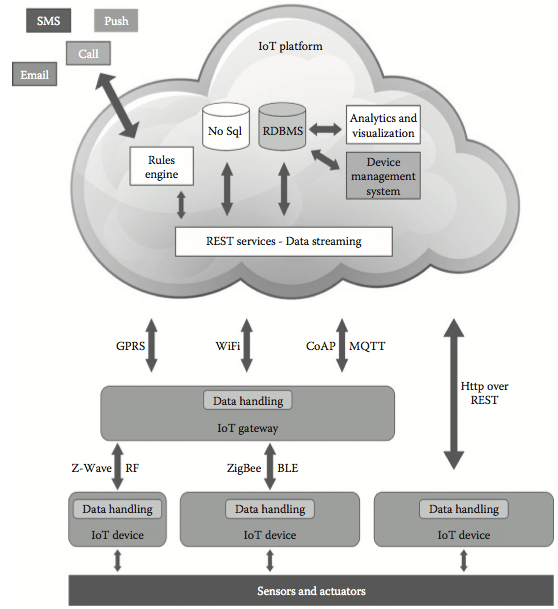 The layered architecture for sensor-to-cloud integration
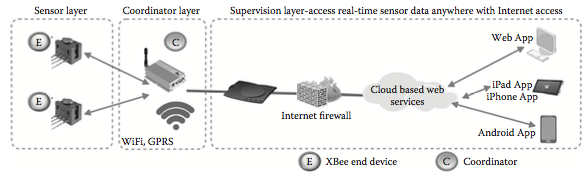 A smarter home use case.
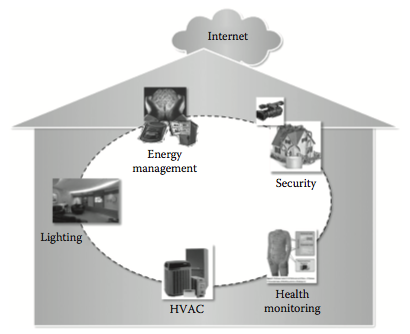 The DPWS OSI model.
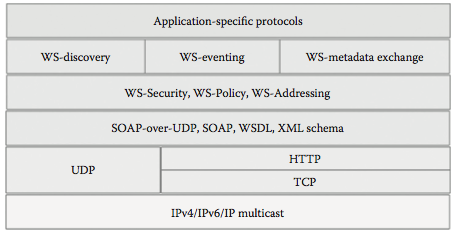 The role of pub/sub broker toward device integration.
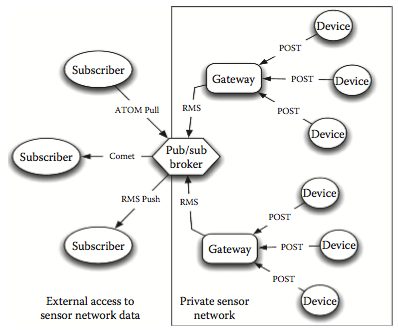 The openHAB reference architecture.
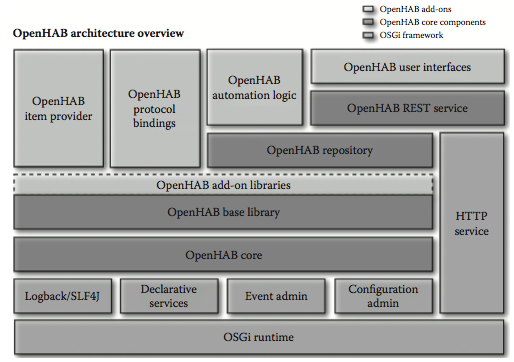 The MQTT-enabled device connectivity
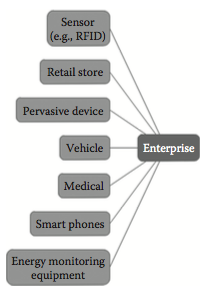 The device interactions scenario
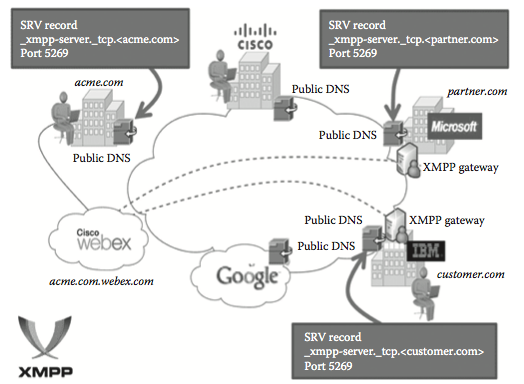 The device interactions scenario
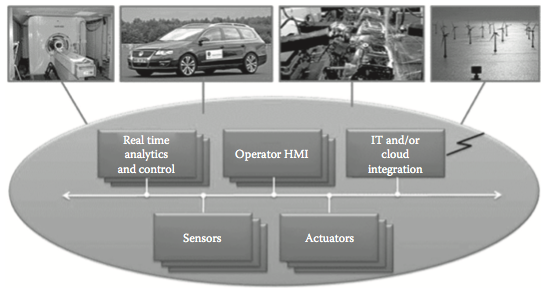 Internal and external interactions through AMQP.
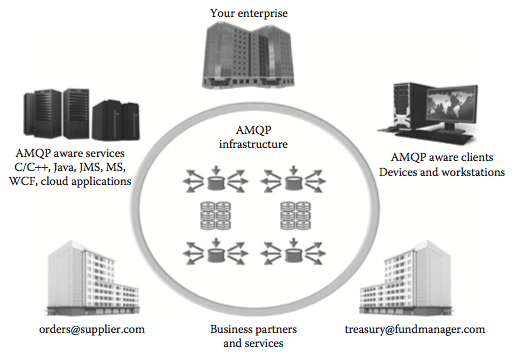 The robomq’s queuing solution for device interactions.
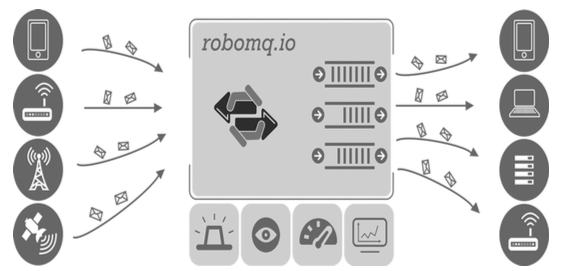 The end-to-end steps of cloud AMQP.
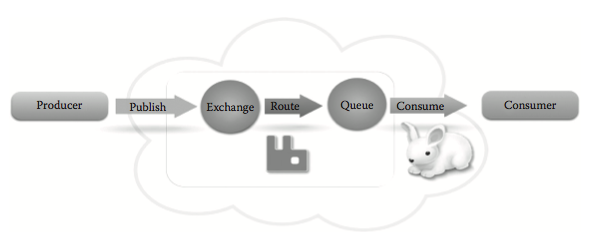 The comparison of HTTP and CoAP stacks
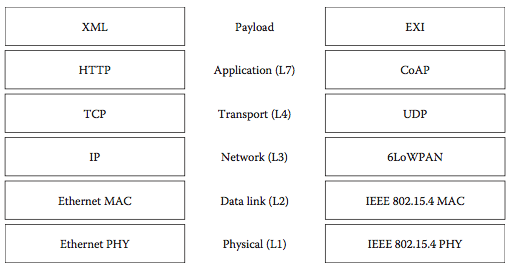